Injuries of the spine
Anatomy: Spinal Column - Orientation
cranial
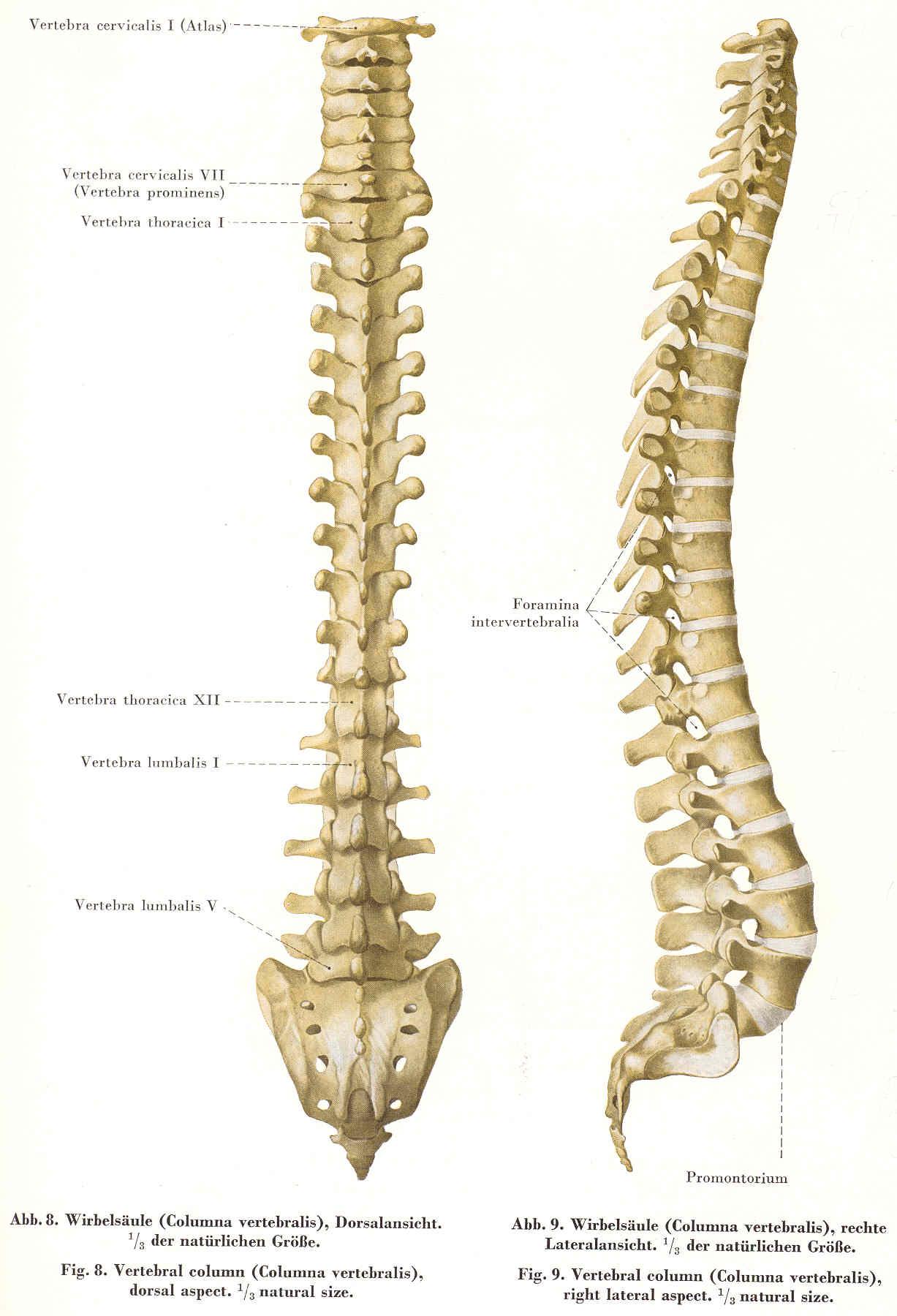 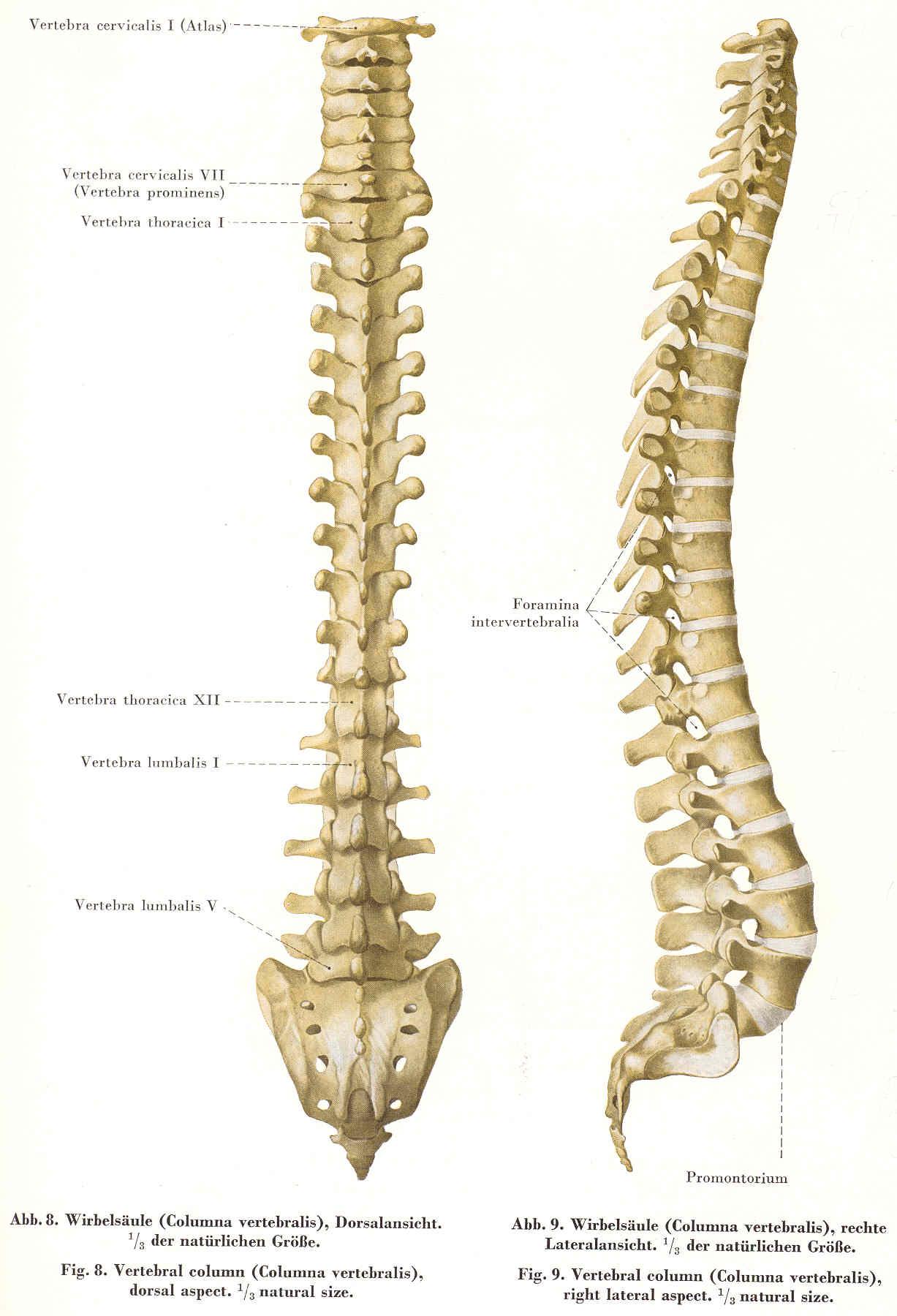 right
posterior
(dorsal)
anterior
(ventral)
left
caudal
AP View
(from posterior)
Lateral View
Anatomy: Spinal Column - Vertebrae
Cervical Vertebrae: 7
Thoracic Vertebrae: 12
Lumbar Vertebrae: 5
Lordosis
Sacral Vertebrae: 5
Coccygeal Vertebrae: 4
Cervical  Spine Anatomy
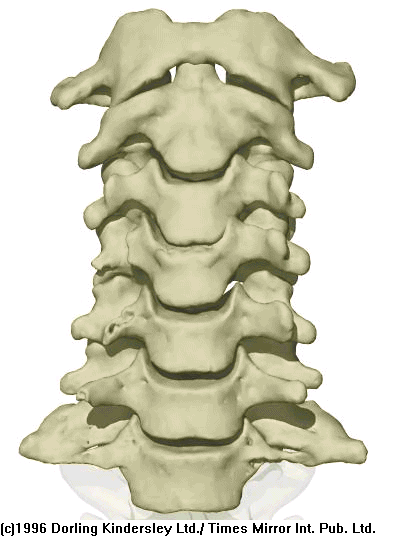 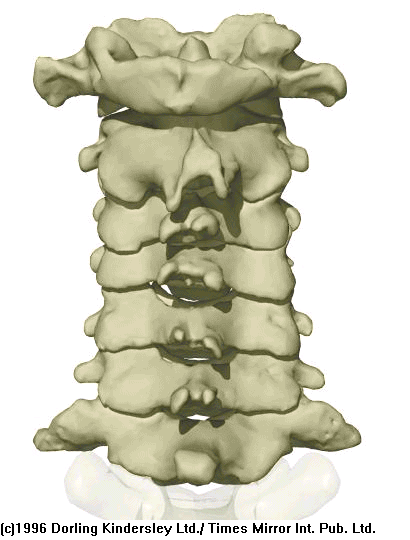 C1, Atlas
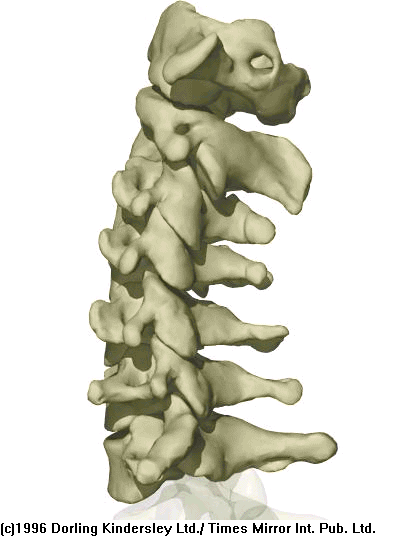 C2, Axis
C3
C4
C5
C6
C7
A flexible group of vertebrae that support the skull
Spinous Processes are Bifid
Normal curvature is lordosis
Cervical Vertebrae
Atlas (C1)
Axis (C2)
C3-C7
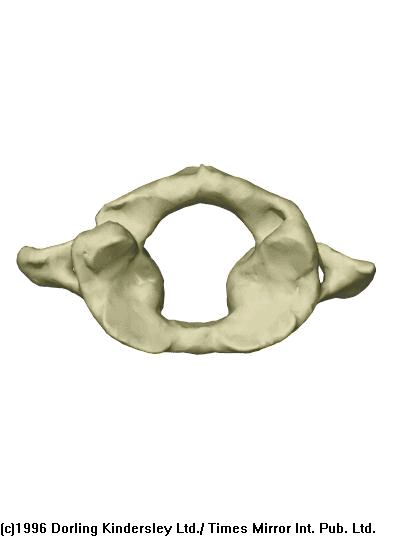 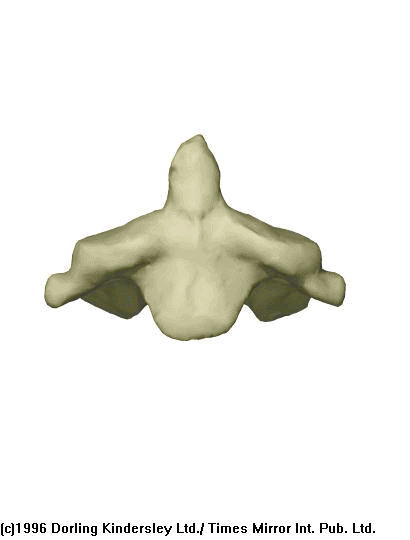 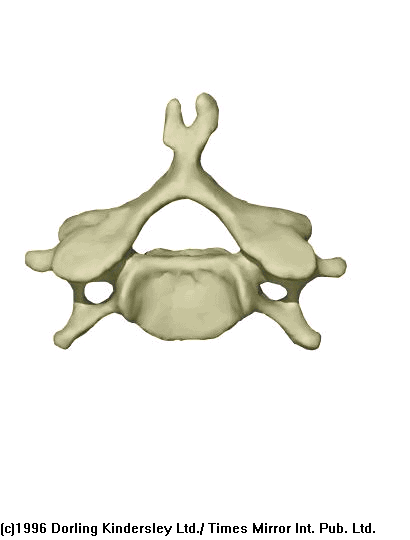 Has two transverse foramen
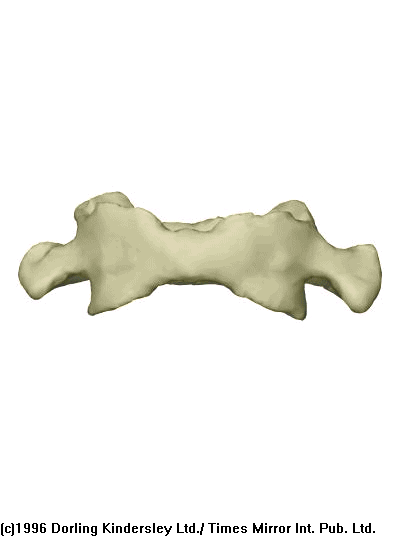 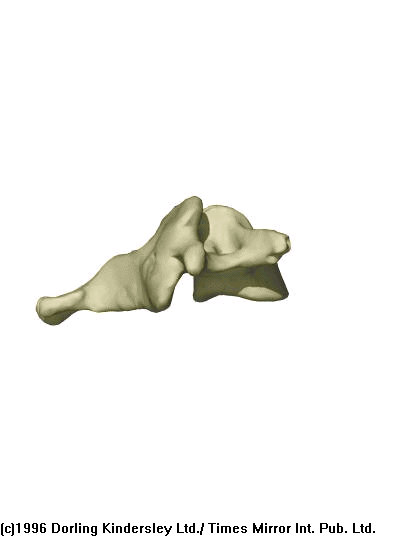 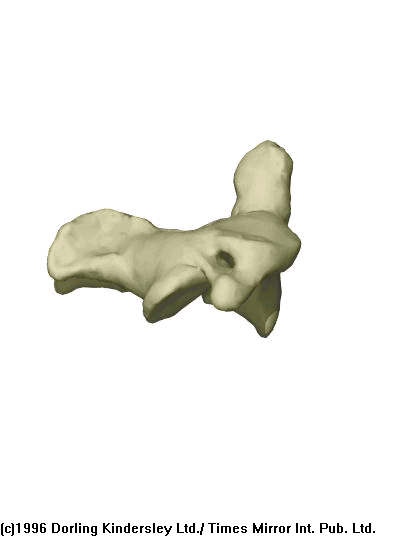 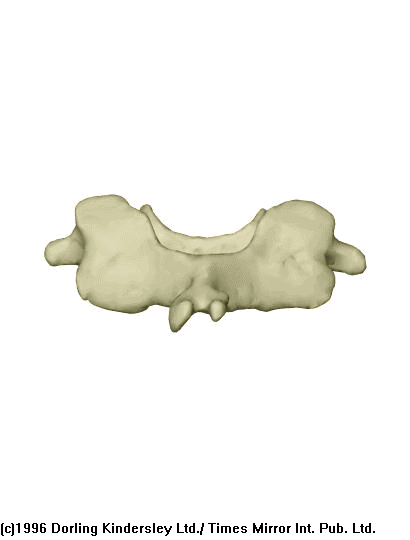 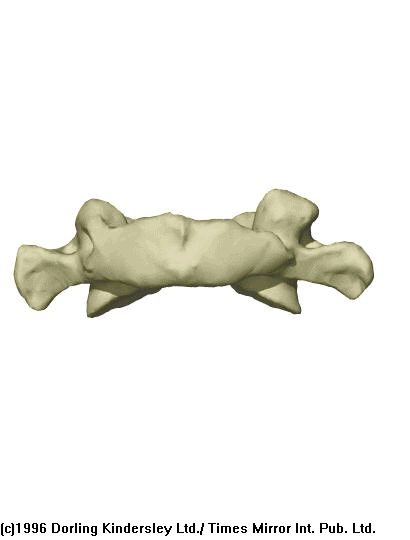 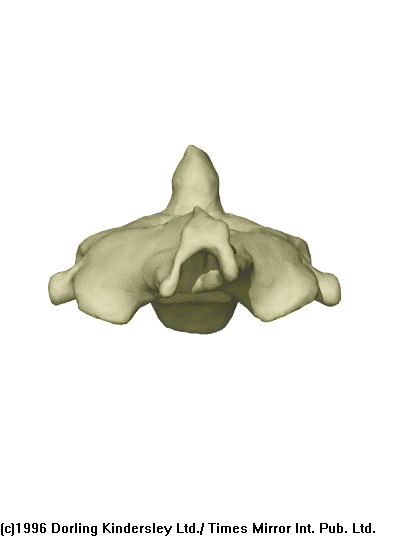 Cervical Spine X-Ray
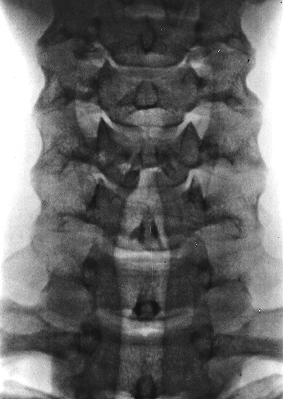 Lateral radiograph
A/P radiograph
Thoracic Anatomy
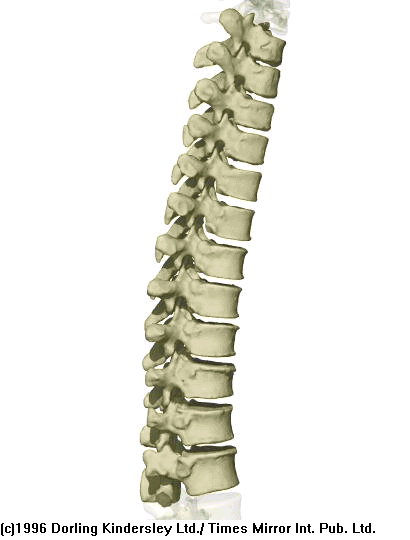 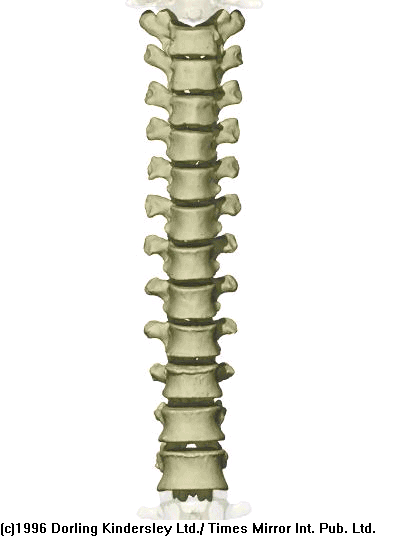 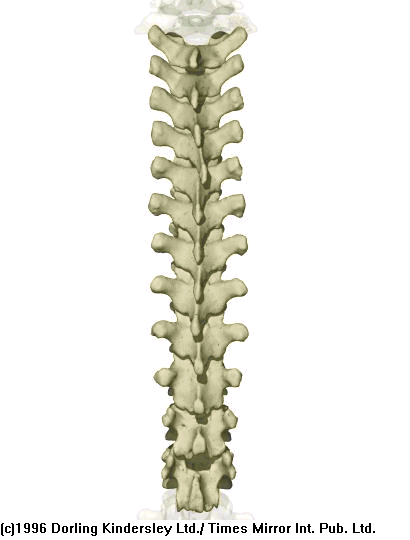 Gradual increase in size 
of vertebrae from top to bottom
T1
T2
T3
Curvature is Kyphosis
T4
T5
Articulate with ribs
Rigid
helps support the thorax 
or trunk of the body
T6
T7
T8
T9
Facets are aligned 
horizontally
T10
T11
T12
Thoracic Spine X Ray
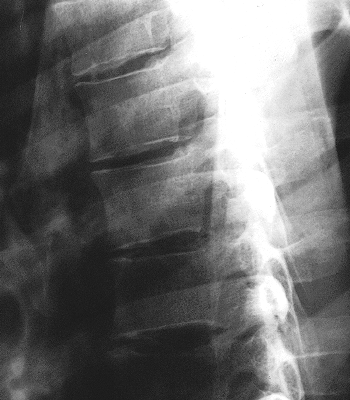 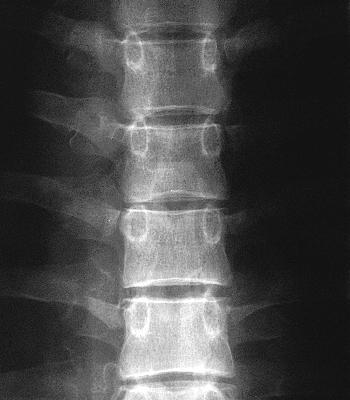 Lateral radiograph
A/P radiograph
In general a typical vertebra consists of :

large vertebral body in the front
two strong bony areas called pedicles connecting the vertebral body and the posterior arch
an arch of bony structures in the back (posterior arch) = (the spinous process).
BODY
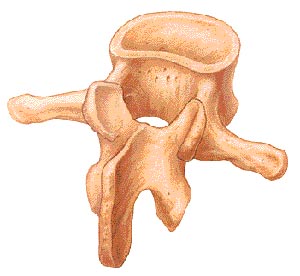 PEDICLE
transverse process
spinous process
Lumbar Spine Anatomy
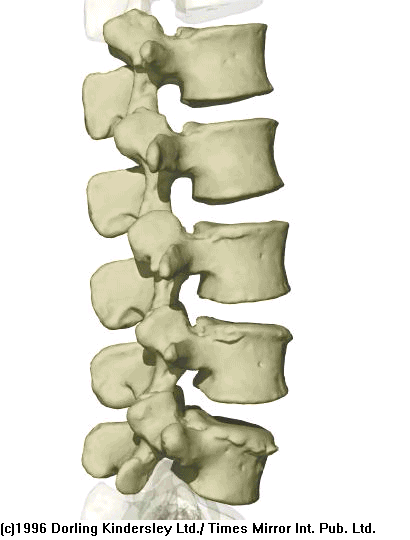 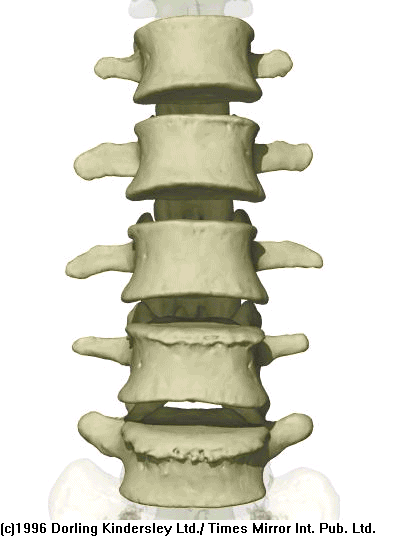 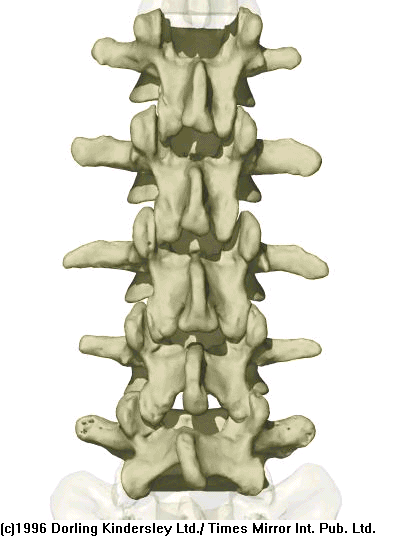 L1
L2
L3
L4
L5
Curvature is Lordotic
Vertebral body is kidney shaped in MRI
Facets are aligned vertically and allow bending
Lumbar Spine X Ray
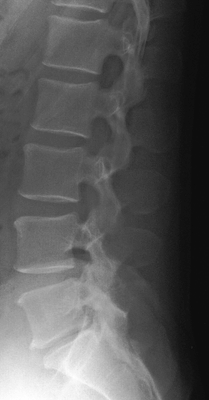 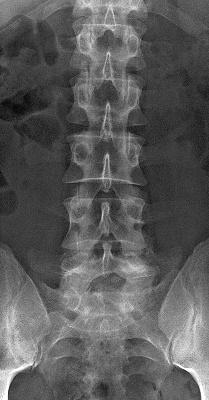 Lateral radiograph
A/P radiograph
Coccyx
Sacrum
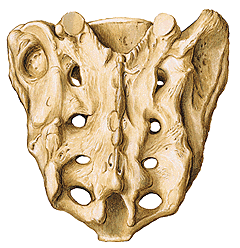 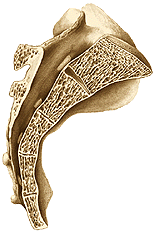 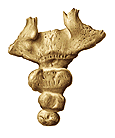 Sacrum lateral view
median section
Sacrum posterior view
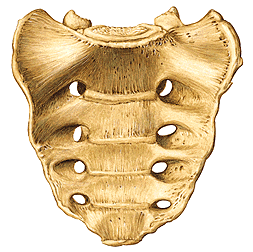 Triangular in shape  formed by the fusion of four coccygeal vertebrae
Female coccyx points inferiorly
Male anteriorly
S1
S2 top view
S2
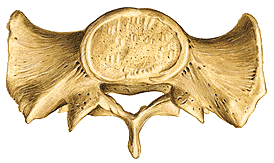 S3
S4
S5
Sacrum ventral view
Vertebral body
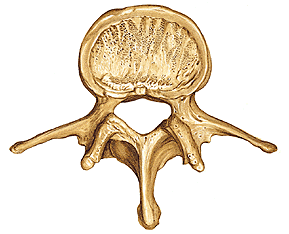 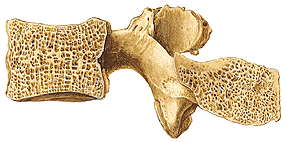 Foramen
Pedicle
L3 medial section
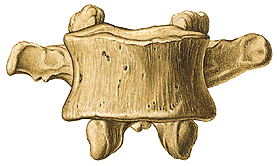 Processus articularis
Transverse process
Lamina
Spinous process
L4 superior view
Vertebral Body
Thick disc-shaped anterior portion
Weight bearing part
Superior & inferior surfaces roughened for attachment of the cartilaginous intervertebral disc
Anterior & lateral surfaces contain nutrient foramina for blood vessels
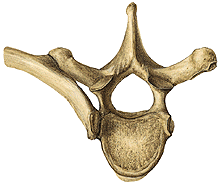 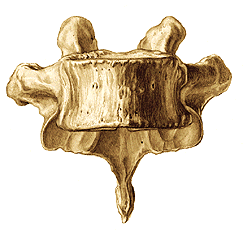 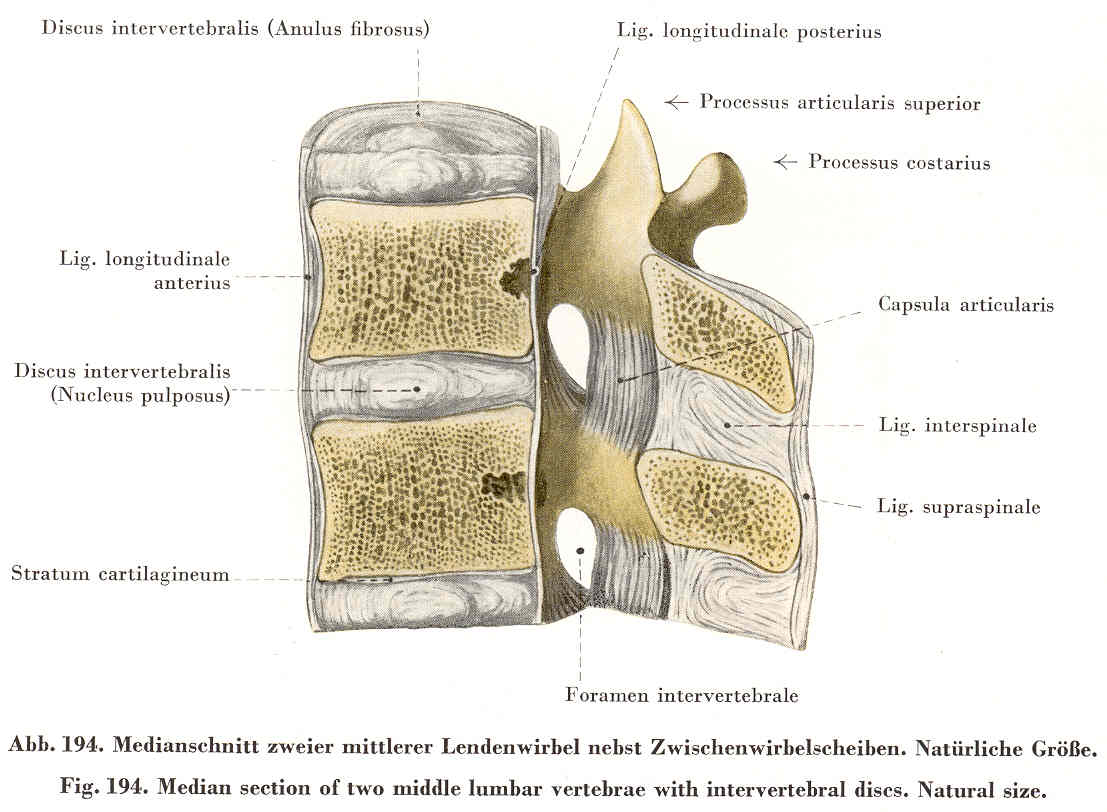 Anterior
Posterior
b
a
b
1
3
4
5
6
2
Intervertebral Disc
 Two Vertebrae
 Ligaments
 Anterior Longitudinal Ligament
 Posterior Longitudinal Ligament
 Capsular Ligament
 Ligamentum Flavum
 Interspinous Ligament
 Supraspinous Ligament
Ligaments
PLL
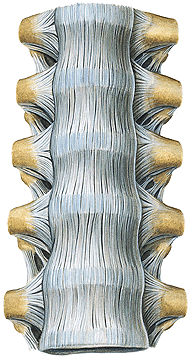 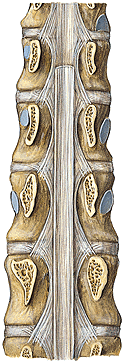 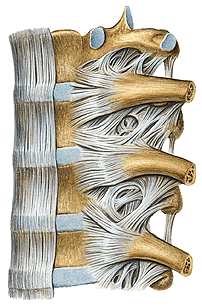 ALL
ALL
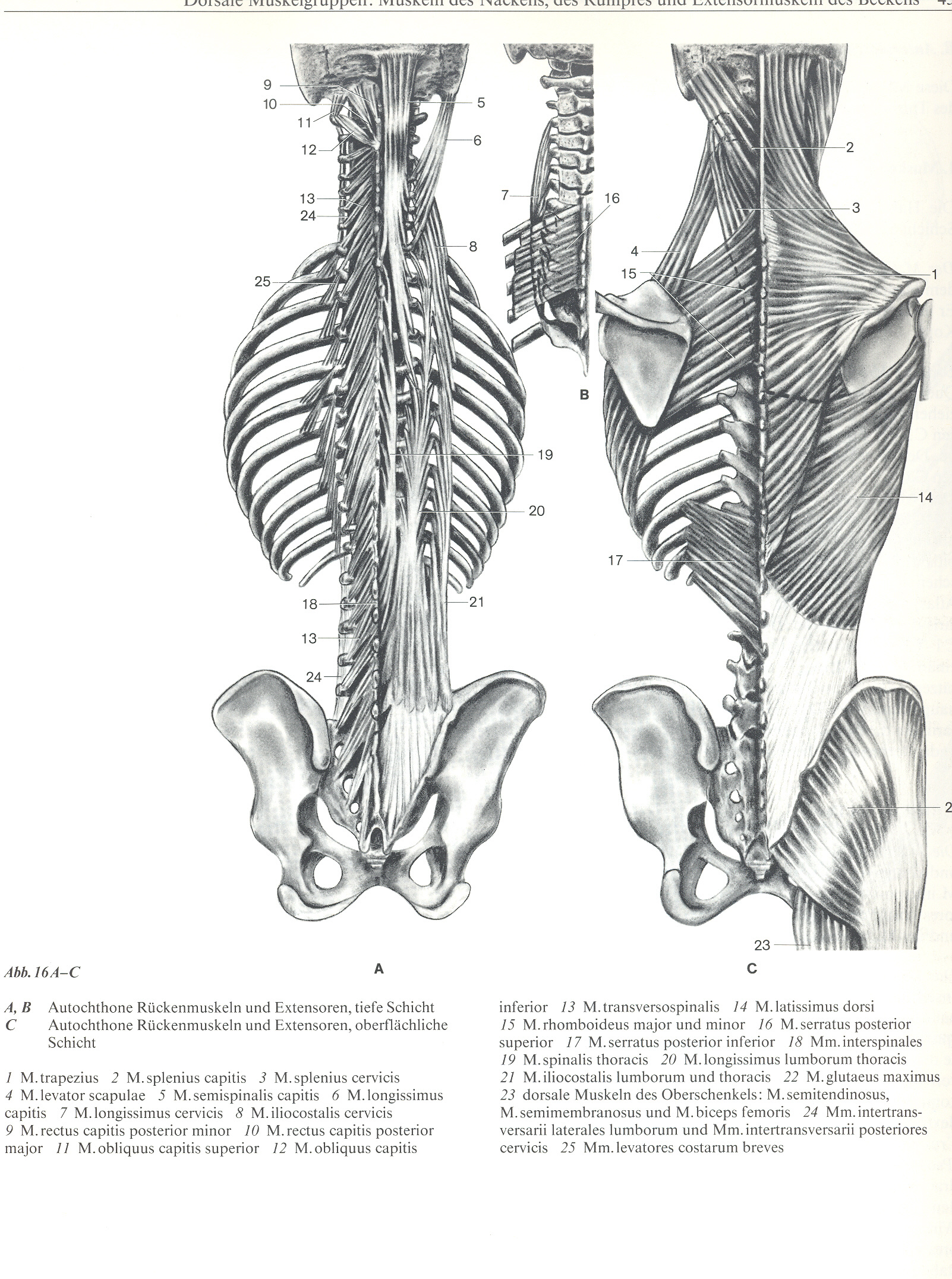 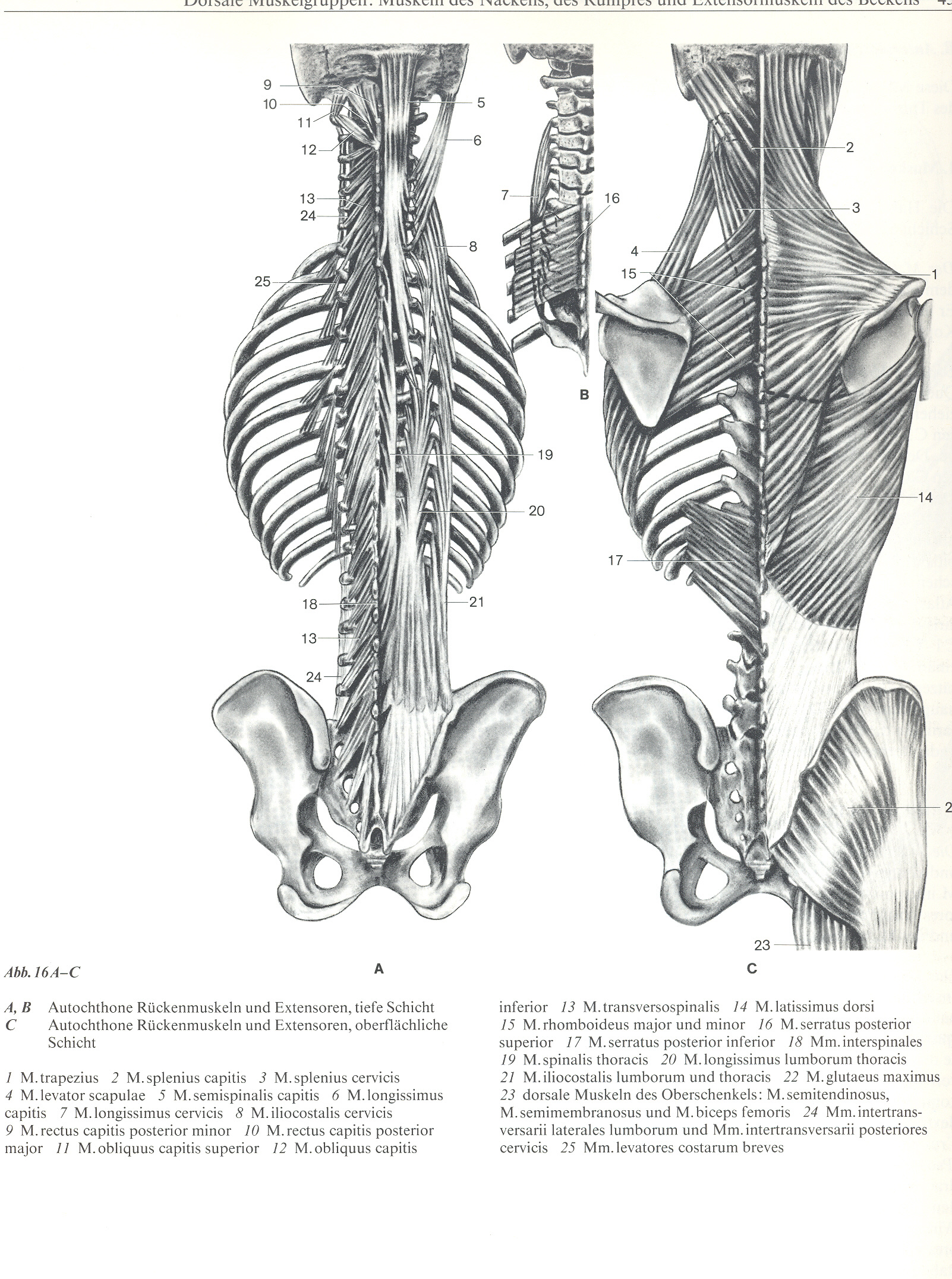 Anatomy: Posterior Muscles
Anatomy: Anterior Muscles
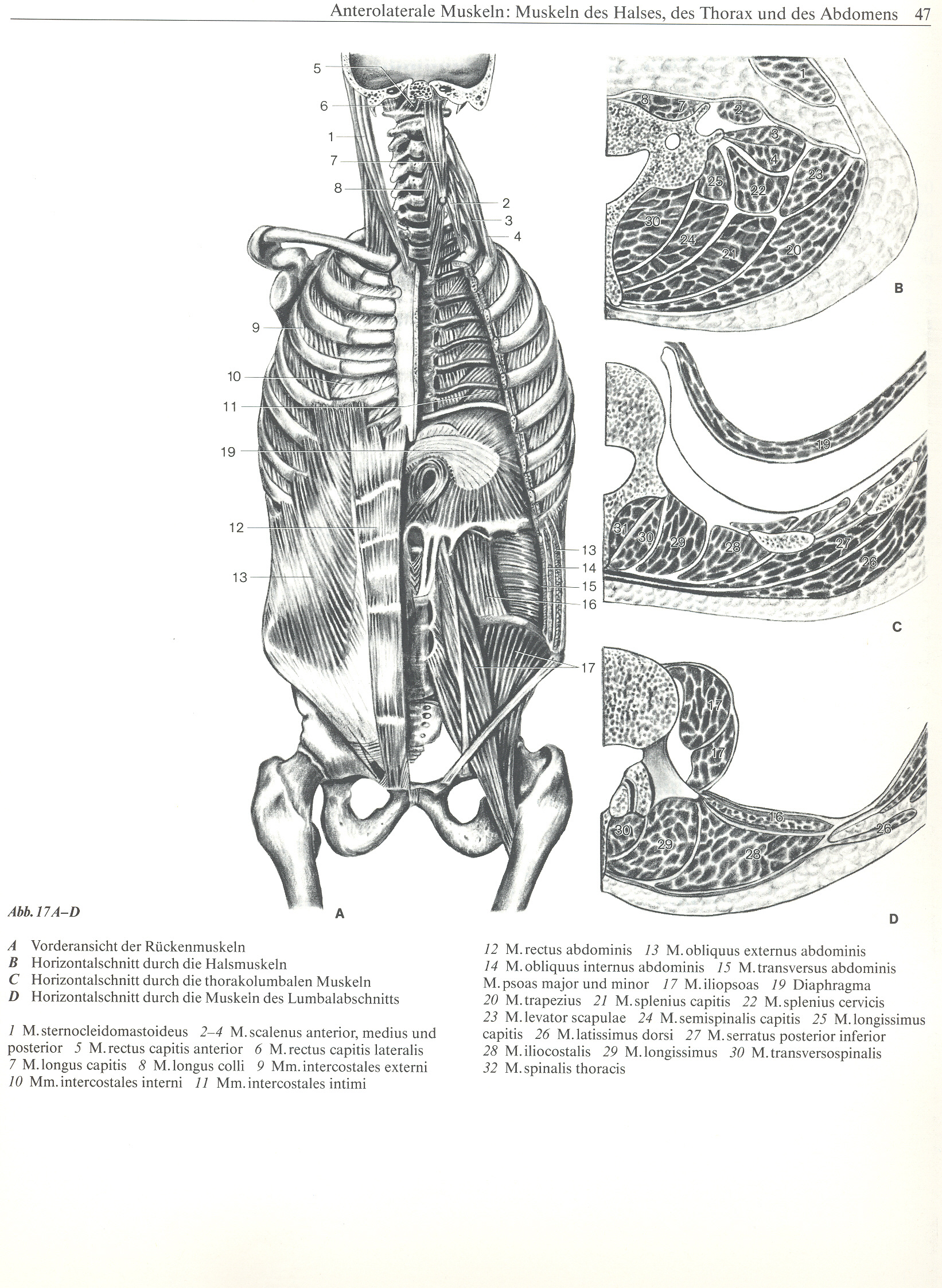 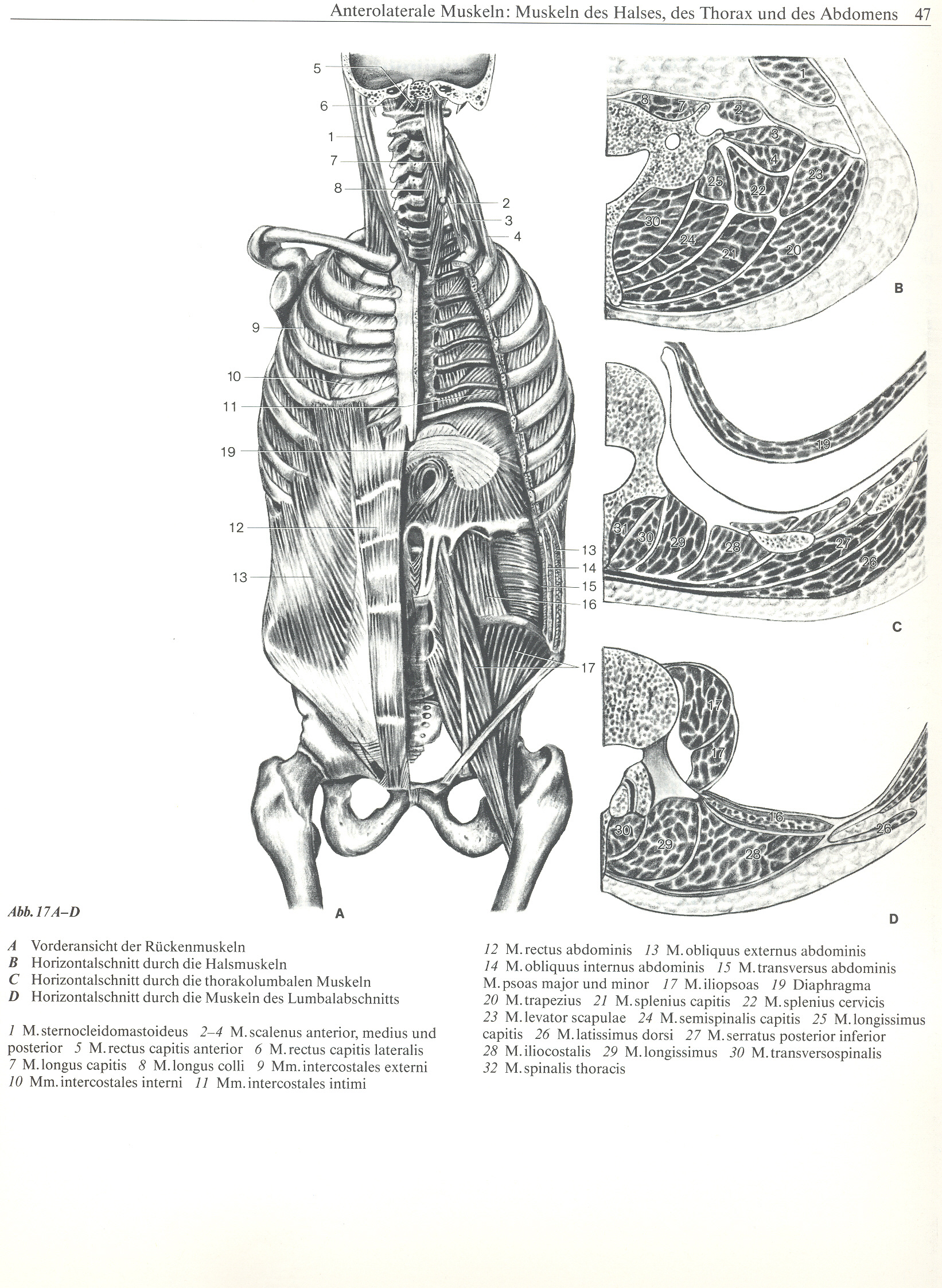 Motion Through Facets
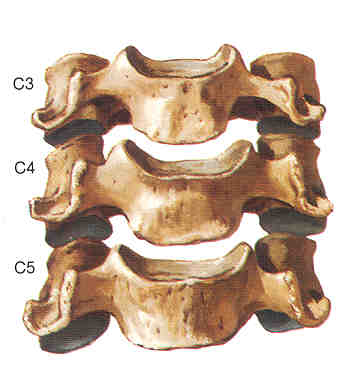 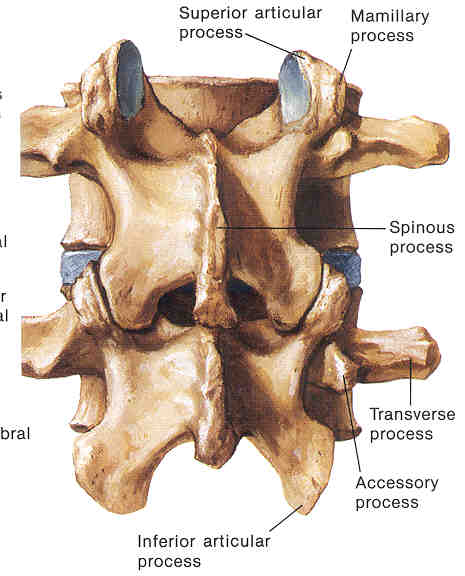 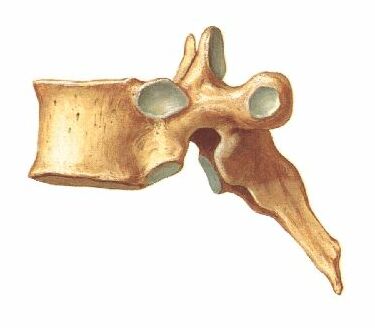 PATHOPHYSIOLOGY OF SPINE INJURIES
Stable and unstable injuries
Spinal injuries carry a double threat: damage to the vertebral column and damage to the neural tissues.
While the full extent of the damage may be apparent from the moment of injury, there is always the fear
that movement may cause or aggravate the neural lesion; hence the importance of establishing whether
the injury is stable or unstable and treating it as unstable until proven otherwise.

A stable injury
 is one in which the vertebral components
will not be displaced by normal movements;
in a stable injury, if the neural elements are undamaged
there is little risk of them becoming damaged.

An unstable injury
 is one in which there is a significant
risk of displacement and consequent damage – or
further damage – to the neural tissues.
Three column principle
Posterior column
Anterior column
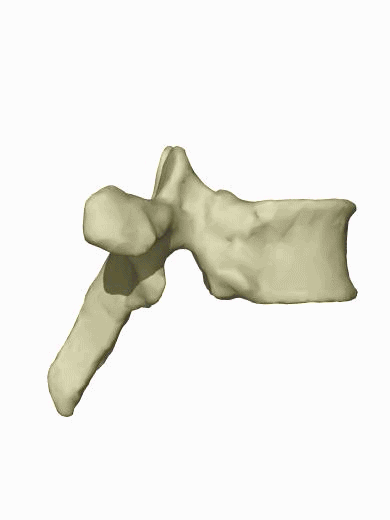 Anterior longitudinal ligament 
Anterior part of annulus
Anterior part of vertebral body
Posterior arch 
Posterior ligaments
Inter-, Supraspinous lig.
Ligamentum flavum
Middle column
Posterior part of vertebral body
Posterior longitudinal ligament
Posteror part of annulus
Pathophysiology
Primary changes Physical injury may be limited to the
vertebral column, including its soft-tissue components,
and varies from ligamentous strains to vertebral
fractures and fracture-dislocations. The spinal cord
and/or nerve roots may be injured, either by the initial
trauma or by ongoing structural instability of a
vertebral segment, causing direct compression, severe
energy transfer, physical disruption or damage to its
blood supply.
Secondary changes During the hours and days
following a spinal injury biochemical changes may lead
to more gradual cellular disruption and extension of
the initial neurological damage.
Mechanism of injury
Traction injury In the lumbar spine resisted muscle
effort may avulse transverse processes; in the cervical
spine the seventh spinous process can be avulsed (‘clay shoveller’s fracture’).

Direct injury Penetrating injuries to the spine,
particularly from firearms and knives, are becoming
increasingly common.
Indirect injury This is the most common cause of
significant spinal damage; it occurs most typically in a
fall from a height when the spinal column collapses in
its vertical axis, 
NOTE: Insufficiency fractures may occur with
minimal force in bone which is weakened by osteoporosis
or a pathological lesion.
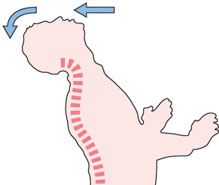 (a)                                                                                   (b)
Mechanism of injury The spine is usually injured in
one of two ways: (a) a fall onto the head or the back of
the neck; and (b) a blow on the forehead, which forces
the neck into hyperextension.
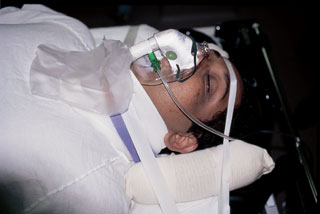 DIAGNOSIS
History.
Examination.
1.NECK;
2.BACK; The patient is ‘log-rolled’ (i.e. turned over ‘in one piece’) to avoid movement of the vertebral column. The back is inspected for deformity
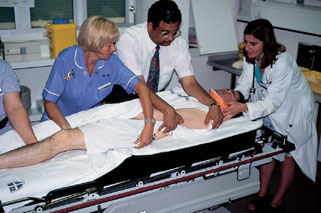 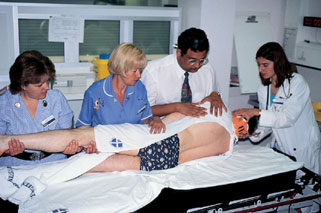 3. GENERAL EXAMINATION – ‘SHOCK.
4. NEUROLOGICAL EXAMINATION.
5.IMAGING.
X-ray examination. 
 CT is ideal for showing structural damage to individual vertebrae.
MRI.

    -    Remember that the spine may be damaged in more
         than one place.
     -   Do not accept poor quality images.
     -   Consult with the radiologist.
CERVICAL SPINE INJURIES
The patient will usually give a history of a fall from a height, a diving accident or a vehicle accident in which the neck is forcibly moved. In a patient   unconscious  from a head injury, a fractured cervical spine should be assumed (and acted upon) until proved  otherwise.
An abnormal position of the neck is suggestive, and careful palpation may elicit tenderness.
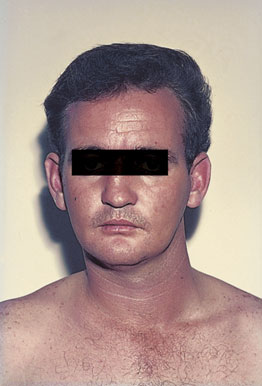 UPPER CERVICAL SPINE
Occipital condyle fracture
This is usually a high-energy fracture and associated
skull or cervical spine injuries must be sought. The
diagnosis is likely to be missed on plain x-ray examination
and CT is essential.
Impacted and undisplaced fractures can be treated
by brace immobilization for 8–12 weeks. Displaced
fractures are best managed by using a halo-vest or by
operative fixation.
C1 ring fracture
Sudden severe load on the top of the head may cause
a ‘bursting’ force which fractures the ring of the atlas
(Jefferson’s fracture). There is no encroachment on
the neural canal and, usually, no neurological damage.
The fracture is seen on the open-mouth view (if the
lateral masses are spread away from the odontoid peg)
and the lateral view. A CT scan is particularly helpful
in defining the fracture.
Fracture of C1 ring Jefferson’s fracture – bursting
apart of the lateral masses of C1.
Treatment
if stable and the patient wears 
a semi-rigid collar 
Or halo-vest until the fracture unites. 
If there is sideways spreading of the lateral masses (more than 7 mm on the open-mouth view), 
the transverse ligament has
ruptured; this injury is unstable and should be treated
by a halo-vest for several weeks. If there is persisting
instability on x-ray, a posterior C1/2 fixation and

Fractures of the atlas are associated with injury elsewhere in the cervical spine in up to 50 per cent of cases.
C2 pars interarticularis fractures
‘hangman’s fracture’ there are
bilateral fractures of the pars interarticularis of C2 and
       the C2/3 disc is torn;
2.   the mechanism is extension with distraction. 

This is one cause of death in motor vehicle accidents when the forehead strikes the dashboard.
Neurological damage, is unusual
     because the fracture of the posterior arch tends to
     decompress the spinal cord. 
Nevertheless the fracture
     is potentially unstable.
Undisplaced fractures which are shown to be stable
on supervised flexion–extension views (less than 3mm
of C2/3 subluxation)
 can be treated in a semi-rigid orthosis until united (usually 6–12 weeks).

Fractures with more than 3mm displacement but
no kyphotic angulation may need reduction; however,
because the mechanism of injury usually involves distraction,
traction must be avoided.
 After reduction, the neck is held in a halo-vest until union occurs. 

C2/3 fusion is sometimes required for persistent pain and instability (‘traumatic spondylolisthesis’).

Occasionally, the ‘hangman’s fracture’ is associated with a C2/3 facet dislocation. This is a severely unstable injury; open reduction and stabilization is required.
Fracture of C2 ‘Hangman’s fracture’ – fracture of
the pars interarticularis of C2.
C2 Odontoid process fracture
uncommon. 
occur as flexion injuries in young adults after highvelocity  accidents or severe falls.
 
Also occur in elderly, osteoporotic people as a result of low-energy trauma in which the neck is forced into hyperextension, 
      
cord damage is not uncommon and in
 old people there is a considerable mortality rate
Classification                 D’Alonzo
Type I – An avulsion fracture of the tip of the odontoidprocess due to traction by the alar  ligaments. The fracture is stable (above the transverse ligament) and unites without difficulty.
•    Type II – A fracture at the junction of the odontoid
       process and the body of the axis. This is the most
       common (and potentially the most dangerous) type.
       The fracture is unstable and prone to non-union.
•    Type III – A fracture through the body of the axis.
      The fracture is stable and almost always unites with
       immobilization.
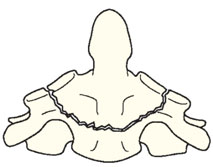 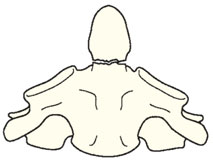 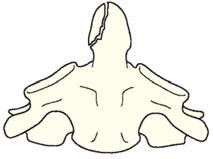 (type I)                                              (type II)                                            (type III)
Clinical features
The history is usually that of a severe neck strain
followed by pain and stiffness due to muscle spasm.
The diagnosis is confirmed by high quality x-ray
Imaging
Plain x-rays usually show the fracture, although the
 Tomography is helpful
MRI has the advantage that it may reveal
    rupture of the transverse ligament; this can cause
Treatment
Type I fractures Isolated fractures of the odontoid tip
     are uncommon. They need no more than
immobilization in a rigid collar until discomfort
    subsides.
    Type II fractures These are often unstable and prone to
     non-union, especially if displaced more than 5 mm.
Undisplaced fractures can be held by fitting a halo-vest
Displacedfractures should be reduced by traction and can thenbe held by operative posterior C1/2 fusion;
Type III fractures If 
undisplaced, these are treated in a
     halo-vest for 8–12 weeks.
 If displaced, attempts should
     be made at reducing the fracture by halo traction,
     which will allow positioning in either flexion or
     extension, depending on whether the displacement is
     forward or backward; the neck is then immobilized in
     a halo-vest for 8–12 weeks.
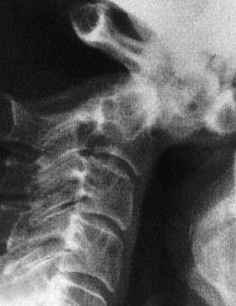 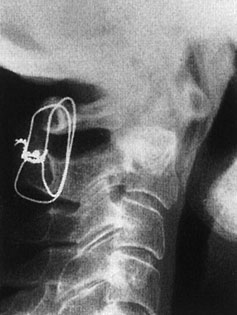 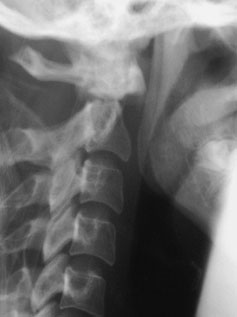 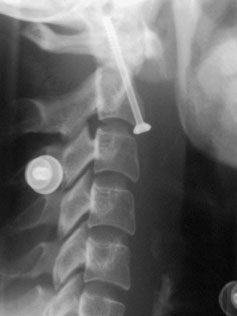 LOWER CERVICAL SPINE   C3 to C7
Posterior ligament injury
Sudden flexion of the mid-cervical spine in
damage to the posterior ligament complex (the interspinousligament, facet capsule and supraspinous ligament).
The upper vertebra tilts forward on the one
    below, opening up the interspinous space posteriorly.
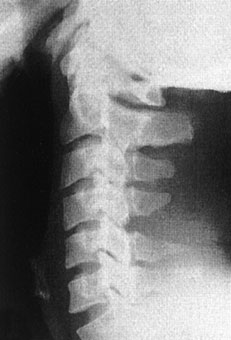 The patient complains of
 pain and there may be localized tenderness posteriorly
X-ray may reveal a
     slightly increased gap between the adjacent spines;
 if the neck is held in extension this sign can be missed, 
so it is always advisable to obtain a lateral view with the neck in the neutral position.   A flexion view would, of course, show the widened interspinous spacethe injury is unstable and it should be treated as
      a subluxation or dislocation. If it is certain that the
injury is stable, a semi-rigid collar for 6 weeks is adequate;
if the injury is unstable then posterior fixation and fusion is advisable.
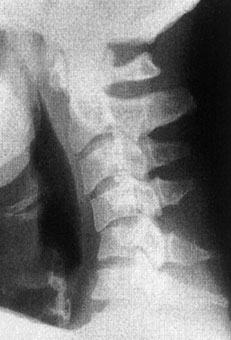 Wedge compression fracture
A pure flexion injury results in a wedge compression
     fracture of the vertebral body .The middle
     and posterior elements remain intact and the
injury is stable. All that is needed is a comfortable collar  for 6–12 weeks.


. Diagnosis.
1.  The x-ray should be carefully
      examined to exclude damage to the middle column
      and posterior displacement of the vertebral body
      fragment, i.e. features of a burst fracture (see below)
      which is potentially dangerous. If there is the least doubt
2.   an axial CT 
3.    MRI should be obtained.
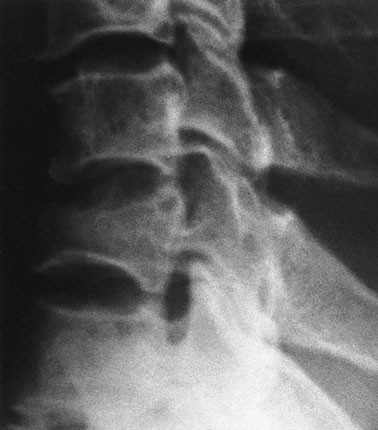 Burst and compression-flexion (‘teardrop’) fractures
These severe injuries are due to axial compression of
     the cervical spine,
 usually in diving or athletic accidents
     If the vertebral body is crushed in
neutral position of the neck the result is a ‘burst
fracture’. With combined axial compression and flexion,
an antero-inferior fragment of the vertebral body
     is sheared off, producing the eponymous ‘tear-drop’
    on the lateral x-ray. In both types of fracture there is a
         risk of posterior displacement of the vertebral body
         fragment and spinal cord injury.
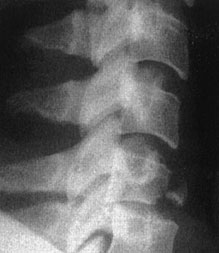 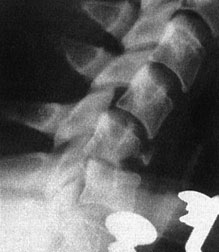 diagnosis
Plain x-rays show either a crushed vertebral body
     (burst fracture) or a flexion deformity with a   triangular fragment separated from the antero-inferior edge of the fractured vertebra (the innocent-looking ‘teardrop’).
     
CT or MRI should be performed
      to look for retropulsion of bone fragments
      into the spinal canal.
TREATMENT
If there is no neurological deficit, the patient can be
treated surgically or by confinement to bed and traction
for 2–4 weeks, followed by a further period ofimmobilization in a halo-vest for 6–8 weeks. 
If there is any deterioration of neurological status
    while the fracture is believed to be unstable, and the
     a threat of cord compression,
    urgent anterior decompression is considered –
    anterior corpectomy, bone grafting and plate fixation,
    and sometimes also posterior stabilization.
Fracture-dislocations
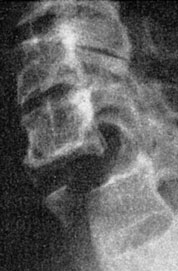 Bilateral facet joint dislocations are caused by severe flexion or flexion–rotation injuries.
 The inferior articular of one facets of one vertebra ride forward over the superior facets of the vertebra below.
Diagnosis
Lat X RAY
MRI
TREATMENT
it may be more convenient to immobilize
     the neck in a halo-vest for 12 weeks.
Another alternative is to carry out a posterior fusion
    as soon as reduction has been achieved; the patient is
    then allowed up in a cervical brace which is worn for
    6–8 weeks.
  Posterior open reduction and fusion is also
    indicated if closed reduction fails. 
Unilateral facet dislocation 
       is the same as for bilateral dislocation.
       Sometimes complete reduction is prevented by the
       upper facet becoming perched upon the lower.
THORACOLUMBAR INJURIES
Most injuries of the thoracolumbar spine occur in the
    transitional area – T11 to L2 – between the somewhat
    rigid upper and middle thoracic column and the flexible
    lumbar spine. The upper three-quarters of the
    thoracic segments are also protected to some extent
    by the rib-cage and fractures in this region tend to be
    mechanically stable.
Pathogenesis
Pathogenetic mechanisms fall into three main groups:
low-energy insufficiency fractures arising from comparatively mild compressive stress in 
     osteoporotic bone; 
minor fractures of the vertebral processes due to compressive, tensile or tortional strains.
High energy fractures or fracture-dislocations due to major injuries sustained in motor vehicle collisions, falls or diving from
The common mechanisms of injury are:
• Flexion–compression – failure of the anterior column and wedge-compression of the vertebral  body. Usually stable, but greater than 50 per cent loss of anterior height suggests some disruption of
     the posterior ligamentous structures.
• Lateral compression – lateral wedging of the  vertebral body resulting in a localized ‘scoliotic’ deformity.
• Axial compression – failure of anterior and middle of retropulsion of a posterior fragment into the spinal canal. Often unstable.
• Flexion–rotation – failure of all three columns and a risk of displacement or dislocation. Usually unstable.
• Flexion–distraction – the so-called ‘jack-knife’ injury causing failure of the posterior and middle columns and sometimes also anterior compression.
• Extension – tensile failure of the anterior column and compression failure of the posterior column. Unstable.
Examination
    Patients complaining of back pain following an injury
    or showing signs of bruising and tenderness over the
     spine, as well as those suffering head or neck injuries,
    chest injuries, pelvic fractures or multiple injuries elsewhere, should undergo a careful examination of the spine and a full neurological examination, including  rectal examination to assess sphincter tone.
Imaging
X-rays The anteroposterior x-ray may show loss of
     height or splaying of the vertebral body with a crush
     fracture
CT and MRI Rapid screening CT scans are now routine
     in many accident units
MINOR INJURIES
Fractures of the transverse processes
 The transverse processes can be avulsed with    sudden muscular activity. Isolated injuries need no more than symptomatic treatment. More ominous than usual is a fracture of the transverse process of L5. 
Fracture of the pars interarticularis
A stress fracture of the pars interarticularis should be
       suspected if a gymnast or athlete or weight-lifter complains of the sudden onset of back pain during the course of strenuous activity. (traumatic spondylolysis). This is best seen in the oblique x-rays,
MAJOR INJURIES
Flexion–compression injury
    This is by far the most common vertebral   fracture and is due to severe spinal flexion, though in osteoporotic occur with minimal trauma.
  The posterior ligaments usually remain  intact,
  Pain may be quite severe but the fracture is   usually stable. 
  Neurological injury is extremely rare.
TREATMENT;
Those with moderate wedging (loss of 20–40 per cent) of anterior vertebral height) and a stable injury can be allowed up after a week, wearing a thoracolumbar brace or a body cast applied with the back in extension.
If loss of anterior vertebral height is greater than 40
     per cent, it is likely that the posterior ligaments have
     been damaged by distraction and will be unable to
     resist further collapse and deformity. If the patient is
     neurologically intact, surgical correction and internal
     fixation is the preferred treatment,
 If there is complete paraplegia with no improvement after 48 hours, conservative management is adequate;
      the patient can be rested in bed for 5–6 weeks, then
       gradually mobilized in a brace. With severe bony
       injury, however, increasing kyphosis may occur and
       internal fixation should be considered.
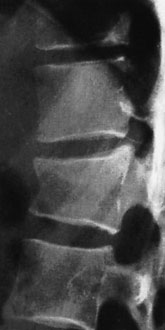 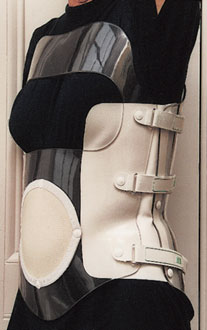 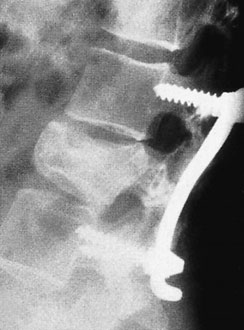 Axial compression or burst injury
Severe axial compression may ‘explode’ the vertebral body, causing failure of both the anterior and the middle columns. The posterior column is usually, but not
    always, undamagedAnteroposterior    x-rays may show 
spreading of the vertebral body with an increase of the interpedicular distance
 Posterior displacement of bone into the
  spinal canal (retropulsion) is difficult to see on the  plain lateral radiograph; a CT is essential.
.
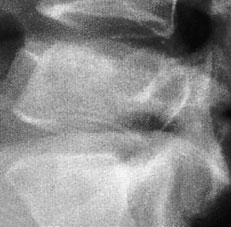 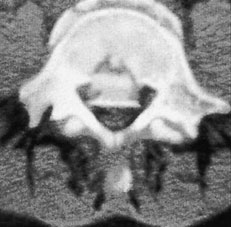 If there is minimal anterior wedging and the fracture
     is stable with no neurological damage, the patient
     is kept in bed until the acute symptoms settle (usually
     under a week) and is then mobilized in a thoracolumbar brace or body cast which is worn for about 12 weeks.

However, any new symptoms such as tingling,
     weakness or alteration of bladder or bowel
     function must be reported immediately and should
     call for further imaging by MRI; anterior decompression
     and stabilization may then be needed if there are
     signs of present or impending neurological compromise
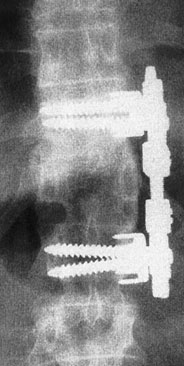 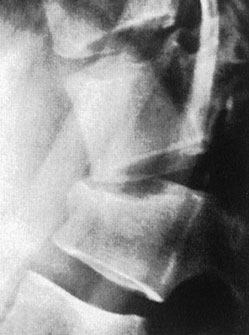 Jack-knife injury
Combined flexion and posterior distraction may cause the mid-lumbar spine to jack-knife around an axis that is placed anterior to the vertebral column. This is seen
     most typically in lap seat-belt injuries
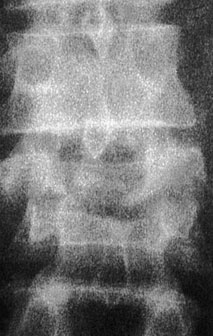 Neurological damage is uncommon,
the injury is (by definition) unstable.
 Xrays
       may show horizontal fractures in the pedicles or  transverse processes,
     in the anteroposterior view the apparent height of the vertebral body may be increased. In the lateral view there may be opening up.
Fracture-dislocation
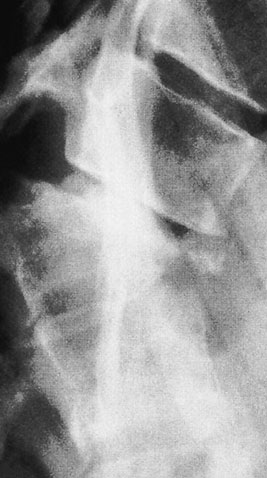 Segmental displacement may occur with various combinations  of flexion, compression, rotation and shear.
   All three columns are disrupted and the spine is grossly unstable. 
     often associated with neurological damage to the lowermost part of the cord or the  cauda equina.
TREATMENT
In neurologically intact patients, most fracture dislocations will benefit from early surgery.
       
In fracture-dislocation with paraplegia, there is no convincing evidence that surgery will facilitate nursing, shorten the hospital stay, help the patient’s  rehabilitation or reduce the chance of painful deformity

In fracture-dislocation with a partial neurological deficit, there is also no evidence that surgical stabilization and decompression provides a better
      neurological outcome than conservative treatment. 

In fracture-dislocation without neurological deficit, surgical stabilization will prevent future neurological  complications and allow earlier rehabilitation.
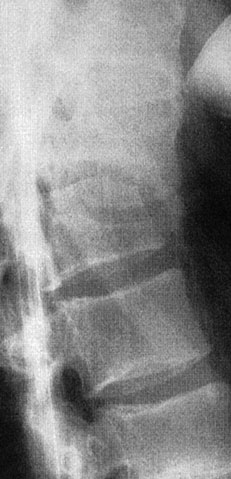 THANK YOU